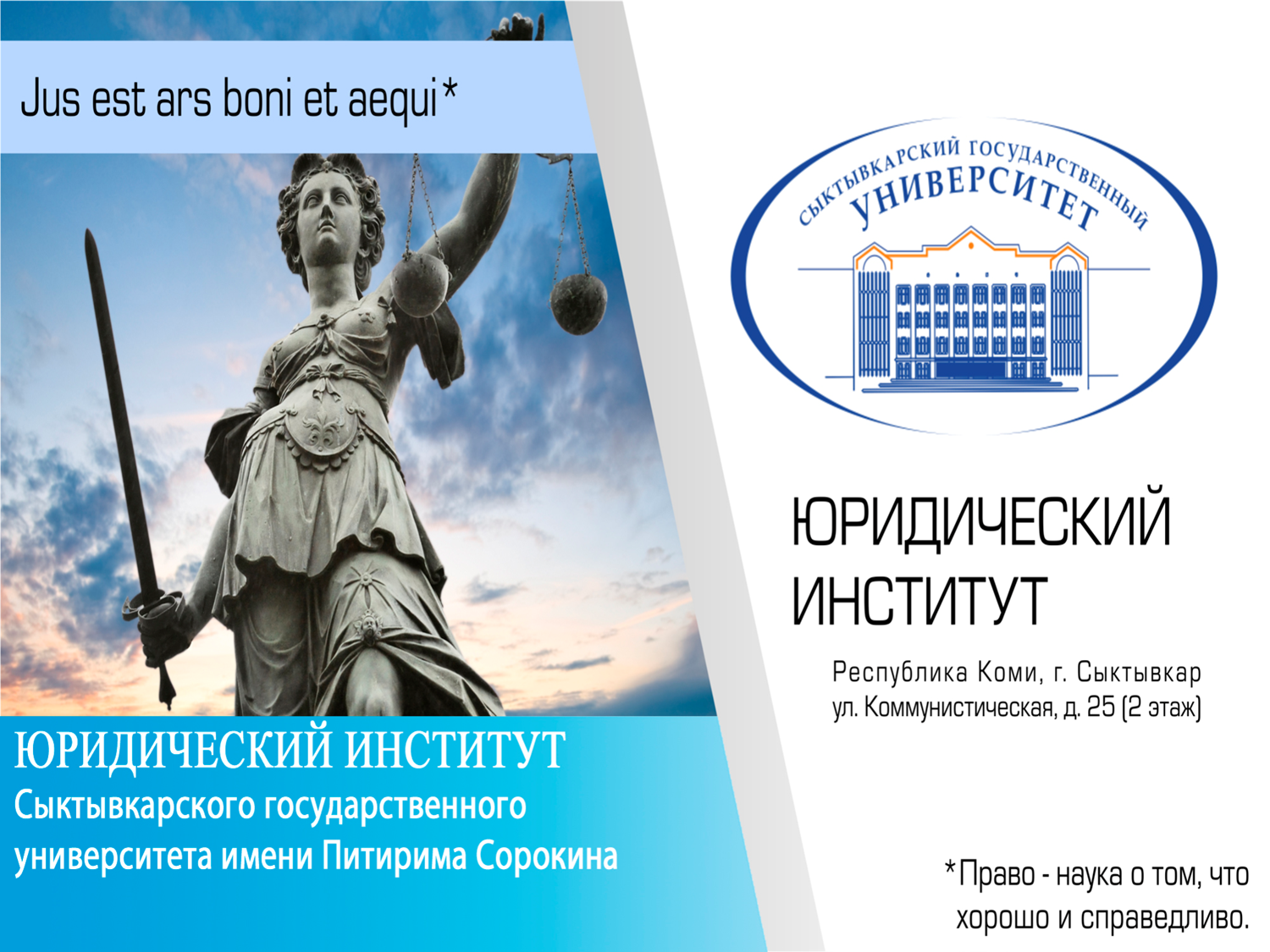 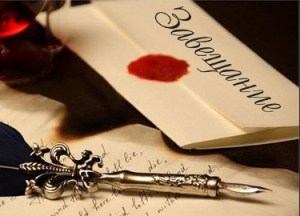 Наследование по завещанию
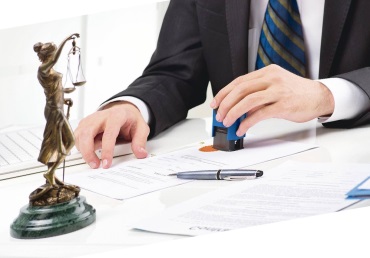 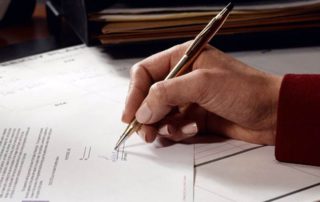 Завещание – это письменный документ, представляющий собой одностороннюю сделку, совершив которую гражданин реализует свое право на распоряжение имуществом после смерти.

На территории Российской Федерации завещание может быть удостоверено любым нотариусом независимо от места жительства завещателя.

По общему правилу завещание должно быть составлено в письменной форме и удостоверено нотариусом.
Иные лица, уполномоченные удостоверять завещания:
должностные лица органов местного самоуправления;
должностные лица консульских учреждений России;
главные врачи, их заместители по медицинской части, дежурные врачи больниц, госпиталей, других медицинских организаций;
директора или главные врачи домов для престарелых и инвалидов;
капитаны судов;
начальники экспедиций;
командиры воинских частей;
начальники мест лишения свободы;
служащие банка - при удостоверении завещательного распоряжения денежными средствами в банке.
Совершение завещания в простой письменной форме допускается
при чрезвычайных обстоятельствах
в случае совершения закрытого завещания
Требования к завещанию
Должно быть совершено полностью дееспособным гражданином
Должно быть совершено лично
Может содержать распоряжения только одного гражданина
Должен быть соблюден принцип тайны совершения завещания
ПРОВЕРКА ДЕЕСПОСОБНОСТИ ЛИЦА, СОСТАВЛЯЮЩЕГО ЗАВЕЩАНИЕ
Способность завещателя отдавать отчёт в своих действиях проверяется путем проведения нотариусом беседы с завещателем. 

Не подлежит удостоверению завещание от имени гражданина, хотя и не признанного судом недееспособным, но находящегося в момент обращения к нотариусу в состоянии, препятствующем его способности понимать значение своих действий или руководить ими.
Права завещателя
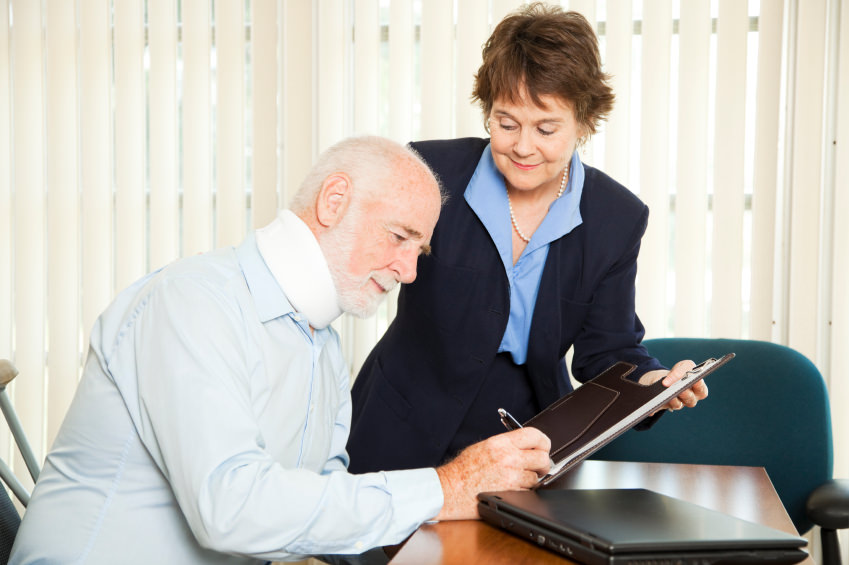 1. По своему усмотрению завещать имущество любым лицам:
Завещатель может подназначить наследника на случай, если назначенный им в завещании наследник или наследник завещателя по закону умрет до открытия наследства, либо одновременно с завещателем, либо после открытия наследства, не успев его принять, либо не примет наследство по другим причинам или откажется от него, либо не будет иметь право наследовать или будет отстранен от наследования как недостойный.
наследникам по закону;
лицам, не являющимся наследниками по закону;
гражданам Российской Федерации, иностранным гражданам, лицам без гражданства;
юридическим лицам, включая иностранные;
Российской Федерации, субъектам Российской Федерации, муниципальным образованиям;
иностранным государствам;
международным организациям.
2. Лишить наследства одного, нескольких, всех наследников по закону без указания причин:
путем специального распоряжения об этом в завещании
путем распределения завещателем всего своего имущества между другими наследниками так, что на долю указанного наследника по закону не будет ничего причитаться
3. Отменить или изменить совершенное завещание:
путем оформления распоряжения об отмене завещания
путем составления нового завещания
Распоряжение об отмене завещания должно быть совершено в той же форме, что и завещание.
4. Завещать любое принадлежащее завещателю имущество
Гражданин может передать по наследству вещи, иное имущество, в том числе имущественные права и обязанности.
Правила наследования могут применяться к наследованию прав в области интеллектуальной собственности.
5. Завещатель не ограничен в количестве составляемых завещаний
Он может распорядиться имуществом или какой-либо его частью, составив одно или несколько завещаний. 

В завещаниях могут содержаться распоряжения в отношении разных наследников и в отношении разного имущества.
6. Завещать имущество, которое будет приобретено в будущем
Так как завещание порождает правовые последствия не в момент его совершения, а после открытия наследства, завещатель вправе совершить завещание, содержащее распоряжение любым имуществом, в том числе тем, которое он может приобрести в будущем.
7. Любым образом определить доли наследников в наследстве
Завещатель вправе установить равные либо разные размеры долей каждого из наследников
В случае, если доли не определены, наследство считается завещанным в равных долях
Составление и удостоверение завещания
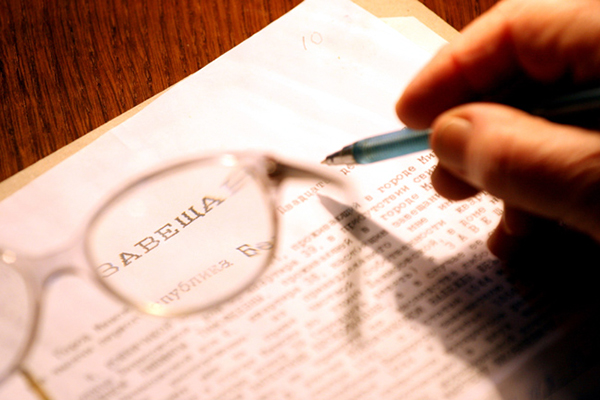 1. Лицо обращается к нотариусу
2. Нотариус устанавливает личность и выясняет дееспособность лица
3. Нотариус принимает меры, позволяющие завещателю изложить волю свободно, без влияния третьих лиц
4. Завещание подписывается завещателем собственноручно, либо рукоприкладчиком в присутствии нотариуса
5. До подписания и удостоверения завещания его текст зачитывается нотариусом завещателю вслух
6. Завещание составляется и нотариально удостоверяется в двух экземплярах
Обязательно присутствие переводчика, если завещатель не владеет языком, на котором ведётся нотариальное делопроизводство.
При обращении за удостоверением завещания слепоглухонемого гражданина его общение с нотариусом возможно с помощью тифлосурдопереводчика – лица, владеющего специально разработанной для слепоглухонемых граждан дактилологической системой.
Закрытое завещание
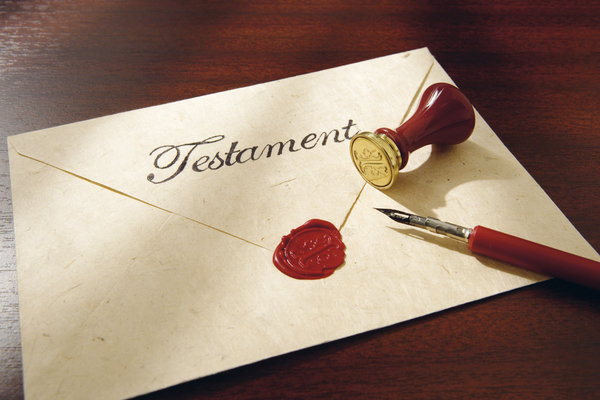 Закрытое завещание – такое завещание, с содержанием которого никто, включая нотариуса, не может быть ознакомлен до его вскрытия после смерти завещателя.
Закрытое завещание передается нотариусу лично завещателем в заклеенном конверте.
Закрытое завещание принимается нотариусом от завещателя в обязательном присутствии двух свидетелей.
Конверт с закрытым завещанием запечатывается нотариусом в конверт хранения, на котором совершается удостоверительную надпись.
Хранящийся у нотариуса конверт с закрытым завещанием может быть вскрыт только после смерти завещателя.
Факт смерти завещателя подтверждается свидетельством о смерти или дубликатом такого свидетельства.
Нотариус обязан вскрыть конверт с завещанием не позднее чем через 15 дней со дня представления свидетельства о смерти завещателя. Приостановление или продление этого срока законом не предусмотрено.
Вскрытие конверта с закрытым завещанием происходит в присутствии не менее чем двух свидетелей. При этом максимальное число свидетелей законом не ограничено.
После вскрытия второго конверта нотариус сразу вслух зачитывает присутствующим текст завещания.
После оглашения завещания нотариус составляет протокол, удостоверяющий факт вскрытия и оглашения завещания и содержащий полный текст завещания.
Исполнение завещания
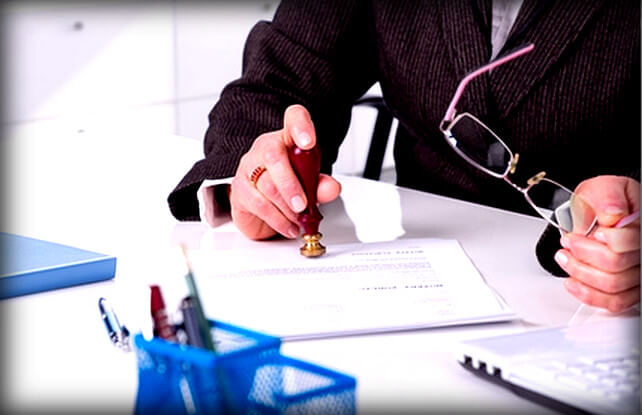 Исполнение завещания осуществляется наследниками по завещанию, за исключением случаев, когда его исполнение полностью или в определенной части осуществляется исполнителем завещания.

Завещатель может поручить исполнение завещания указанному им в завещании гражданину-душеприказчику (исполнителю завещания) независимо от того, является ли этот гражданин наследником.

Завещатель может в завещании возложить на одного или нескольких наследников по завещанию или по закону обязанность совершить какое-либо действие имущественного или неимущественного характера, направленное на осуществление общеполезной цели (завещательное возложение). Такая же обязанность может быть возложена на исполнителя завещания.
Тарифы за совершение нотариальных действий
Спасибо за внимание!
Автор: 
Тихонова Евгения, студентка 642 группы юридического института

Научный руководитель: 
Курова НатальяНиколаевна, к.ю.н., доцент